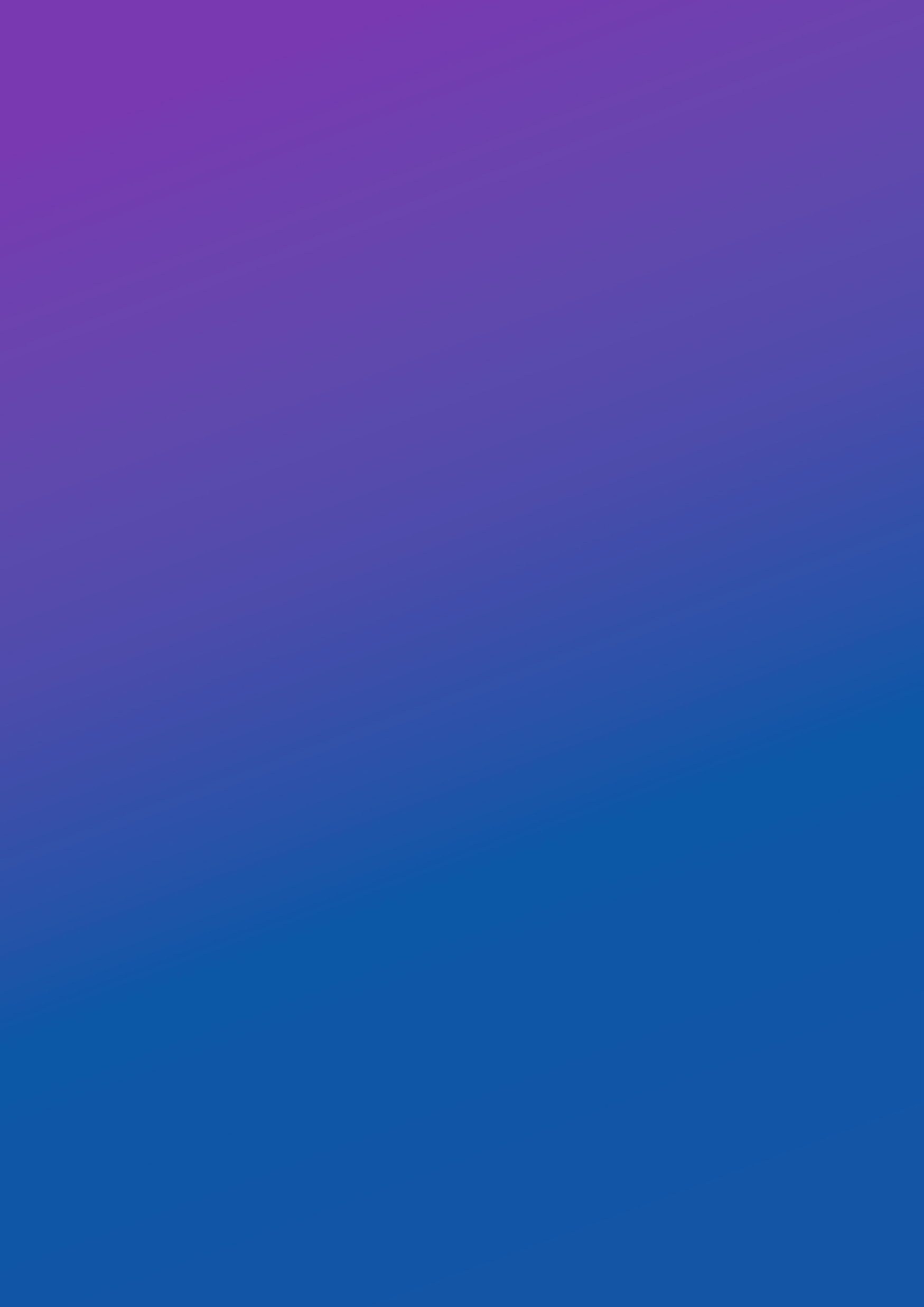 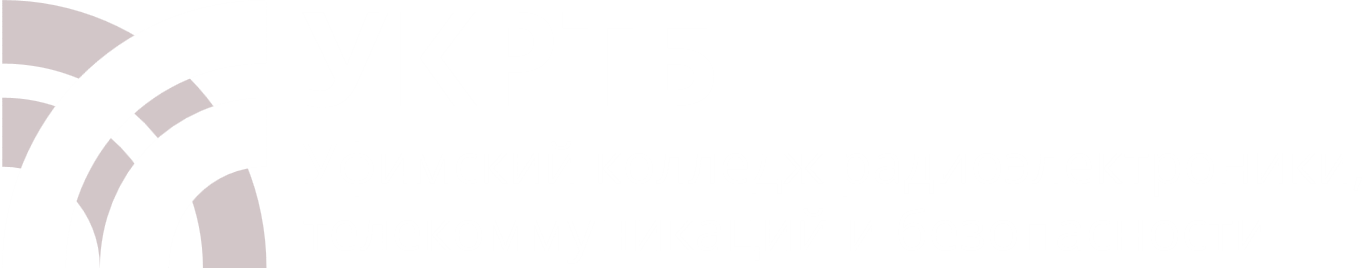 43.01.09 
 «Повар, кондитер»
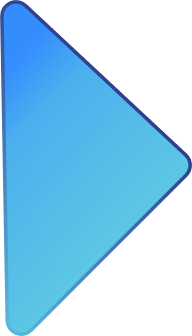 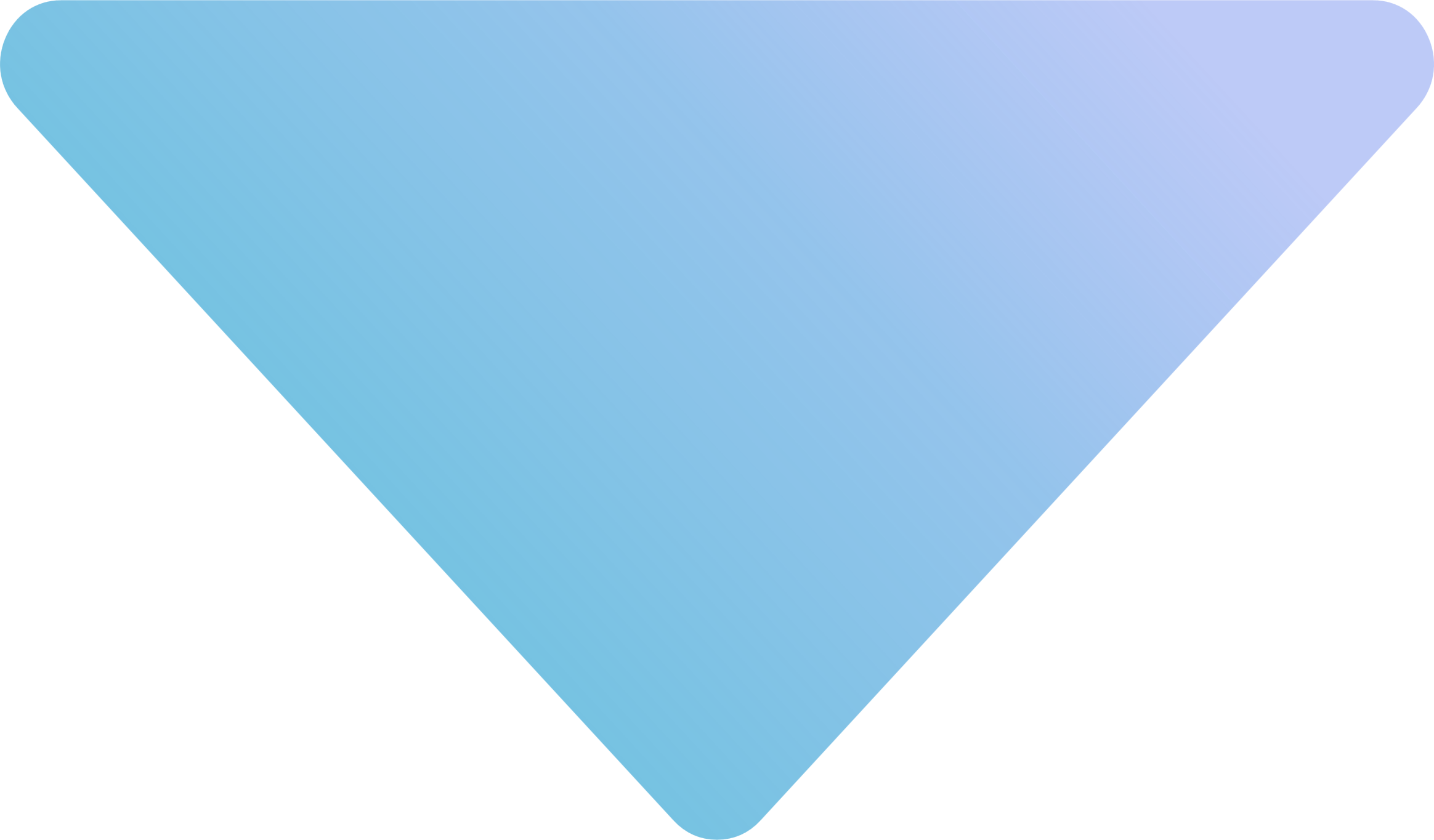 СРОК ОБУЧЕНИЯ: 
3 ГОДА 10 МЕСЯЦЕВ (НА БАЗЕ 9 КЛАССОВ)
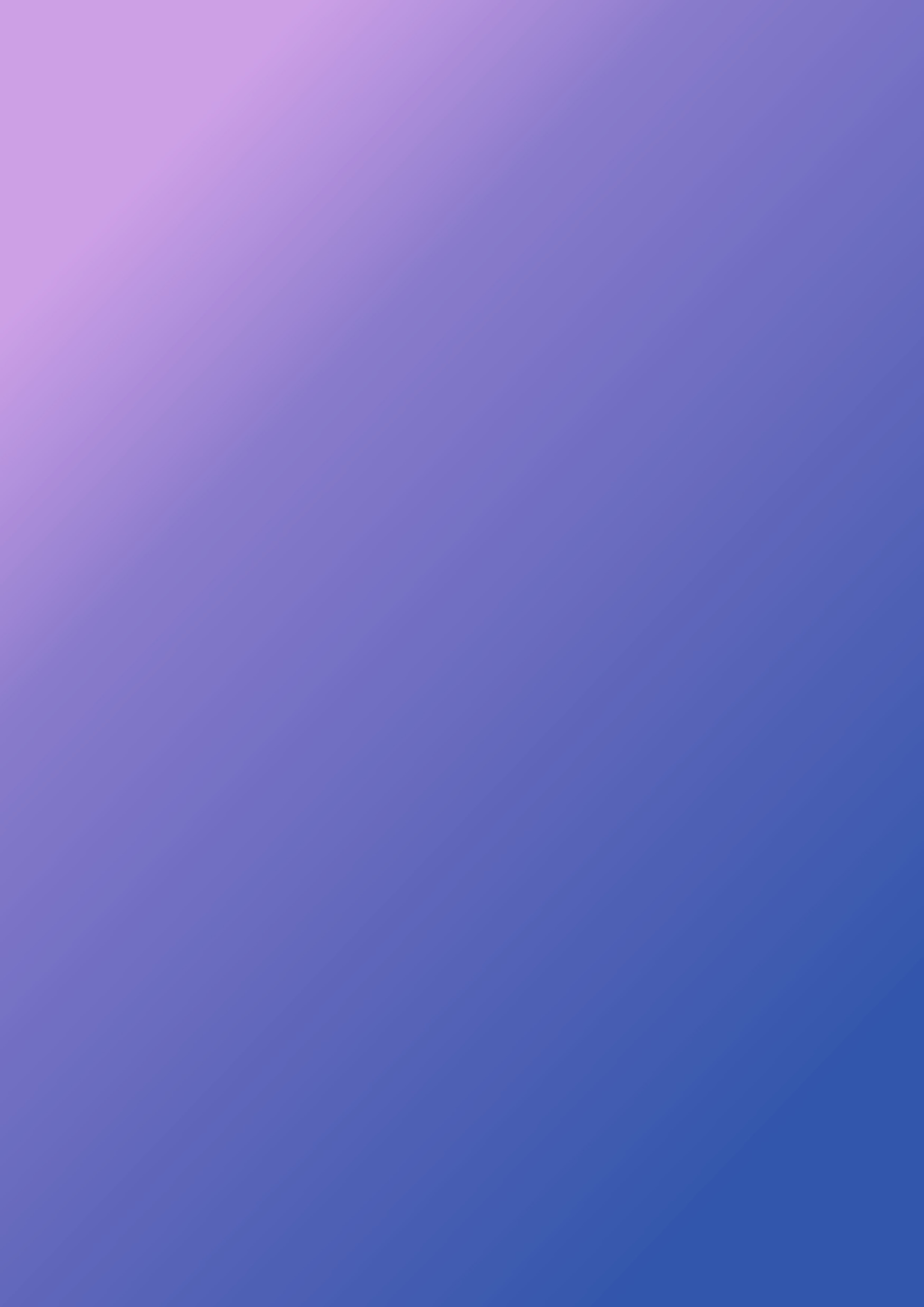 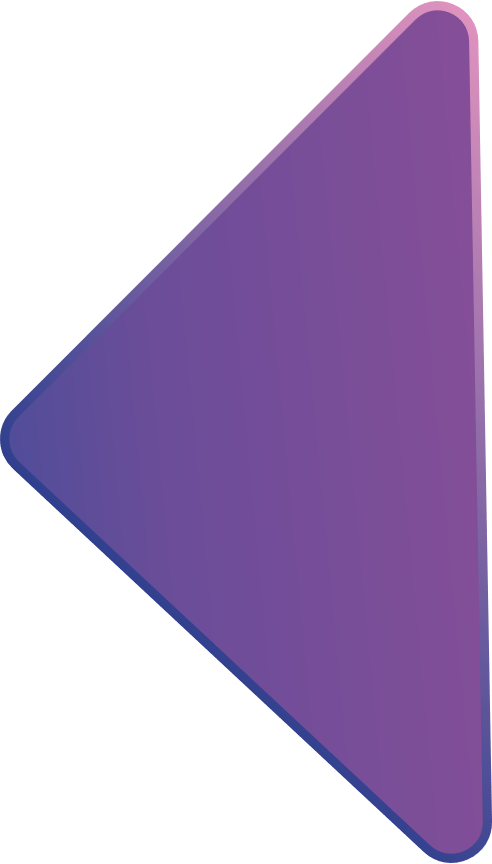 Чем занимается?
Кто он?
/ 01
Повар, кондитер — это профессионал 
в области приготовления пищи, который имеет навыки как в приготовлении блюд, 
так и в выпечке кондитерских изделий. Основная обязанность специалиста 
по поварскому делу — это приготовление пищи в соответствии с рецептами 
и стандартами качества и безопасности.
Приготовление основных блюд: разработка
 и реализация рецептуры горячих 
и холодных блюд, гарниров, салатов 
и закусок.
Создание десертов: выпечка тортов, пирожных,  изготовление пирогов, булочек
Контроль качества: проверка свежести продуктов, соответствия блюд стандартам вкуса
 и внешнего вида
Оформление блюд: украшение 
и подача готовых блюд
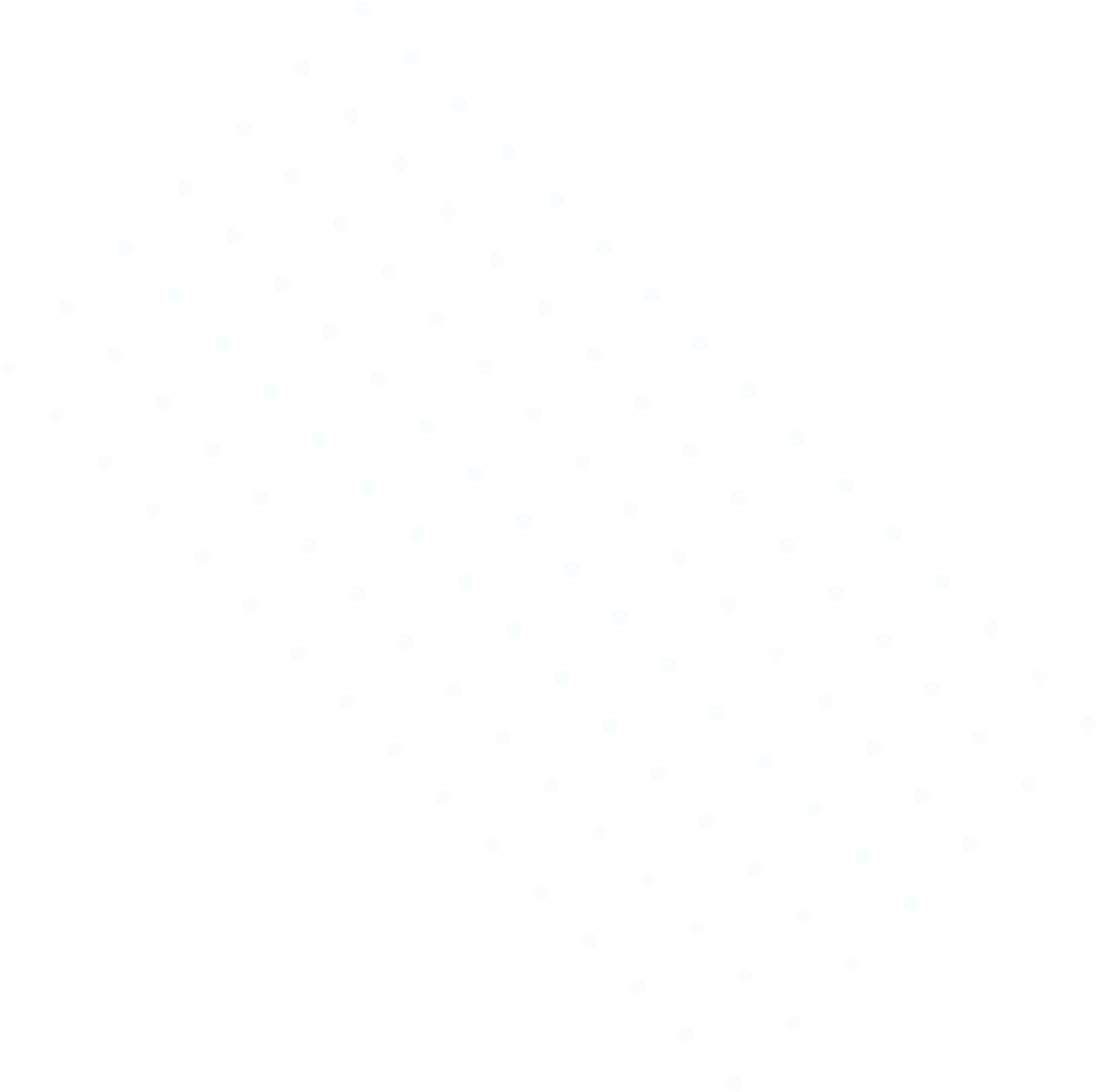 Приготовление, оформление и подготовка к реализации хлебобулочных, мучных кондитерских изделий разнообразного ассортимента
Приготовление, оформление и подготовка к реализации холодных и горячих сладких блюд, десертов, напитков разнообразного ассортимента.
Приготовление, оформление и подготовка к реализации горячих блюд, кулинарных изделий, закусок разнообразного ассортимента
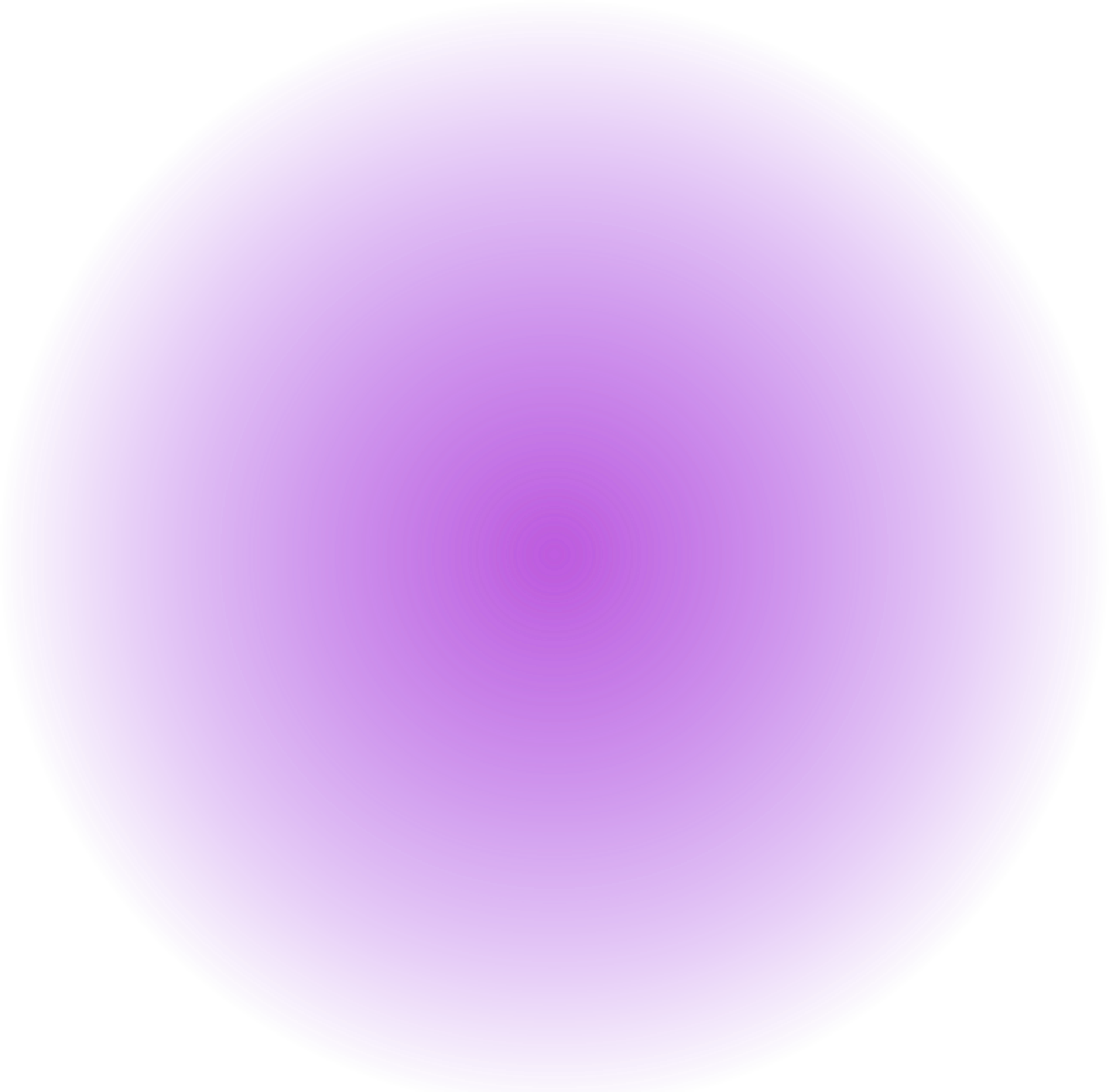 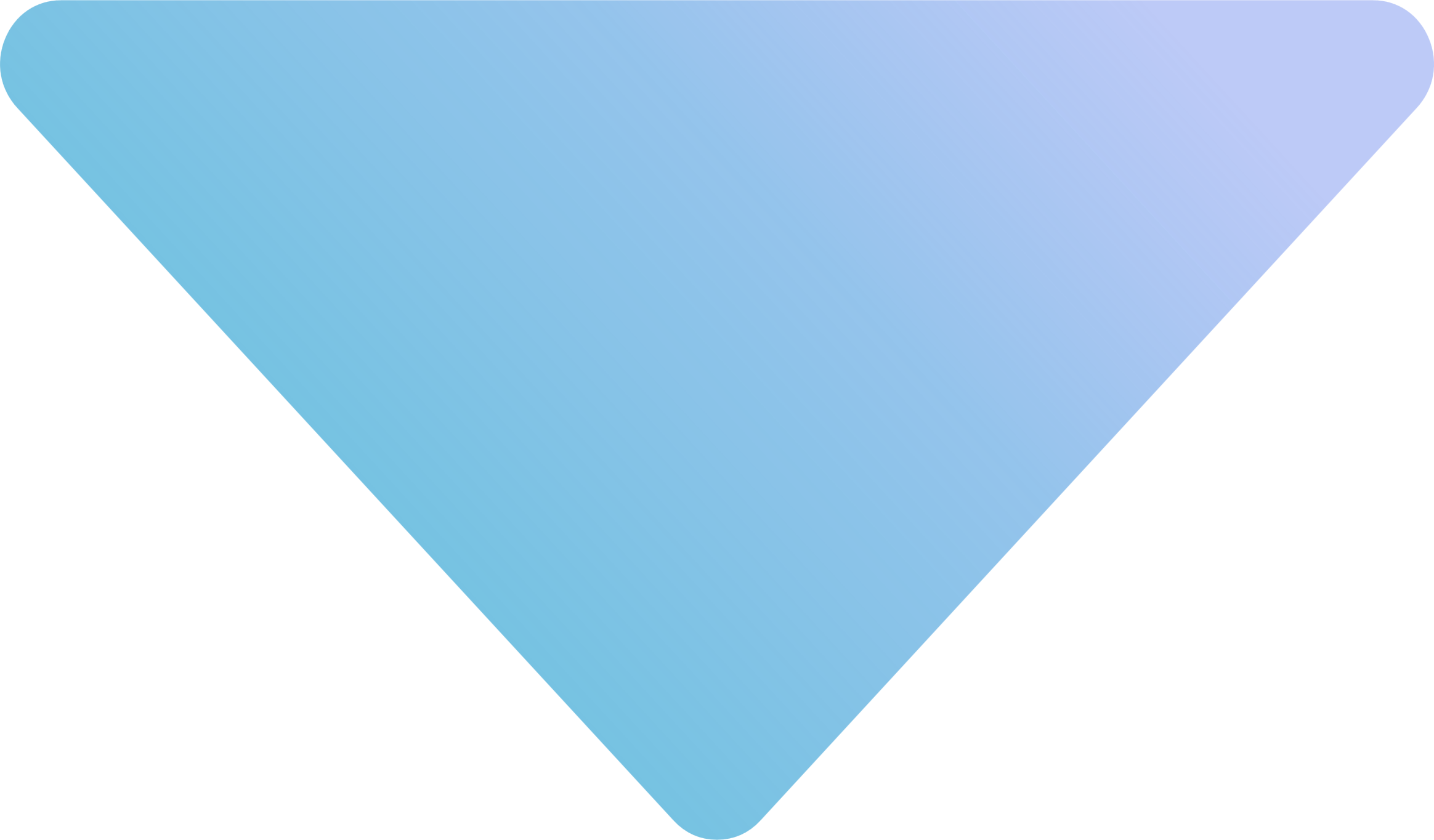 / 02
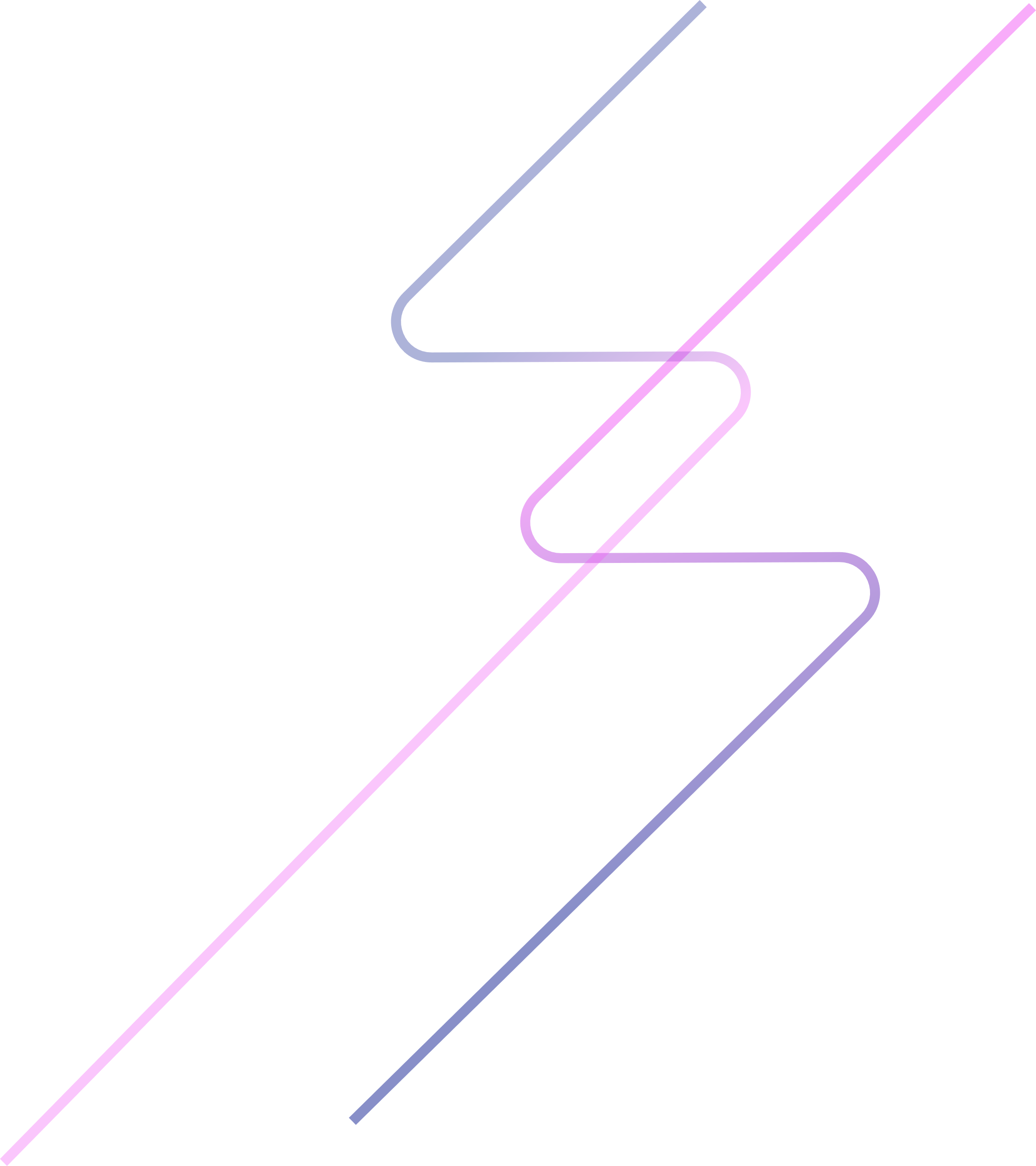 Приготовление, оформление и подготовка к реализации холодных блюд, кулинарных изделий, закусок разнообразного ассортимента
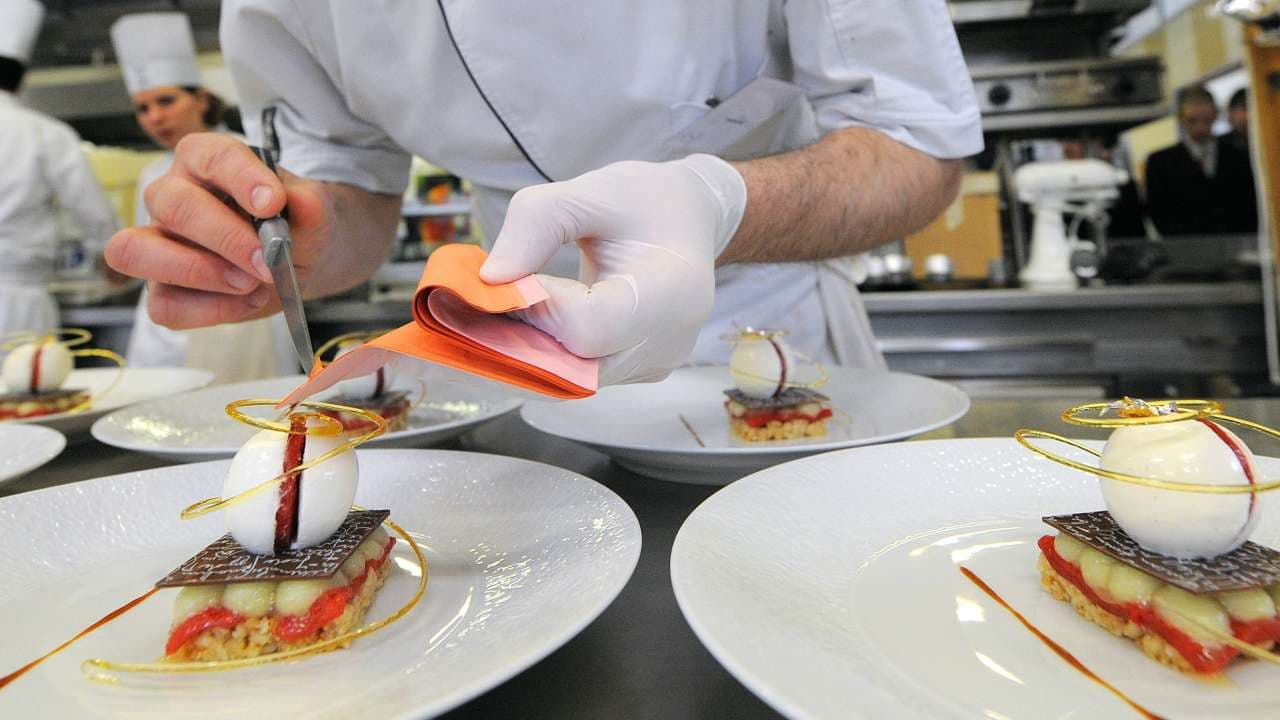 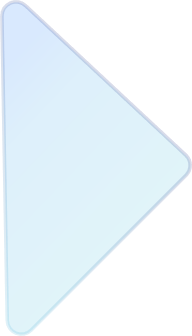 Приготовление и подготовка к реализации полуфабрикатов для блюд, кулинарных изделий разнообразного ассортимента
КОМПЕТЕНЦИЯ
ПОВАР, КОНДИТЕР
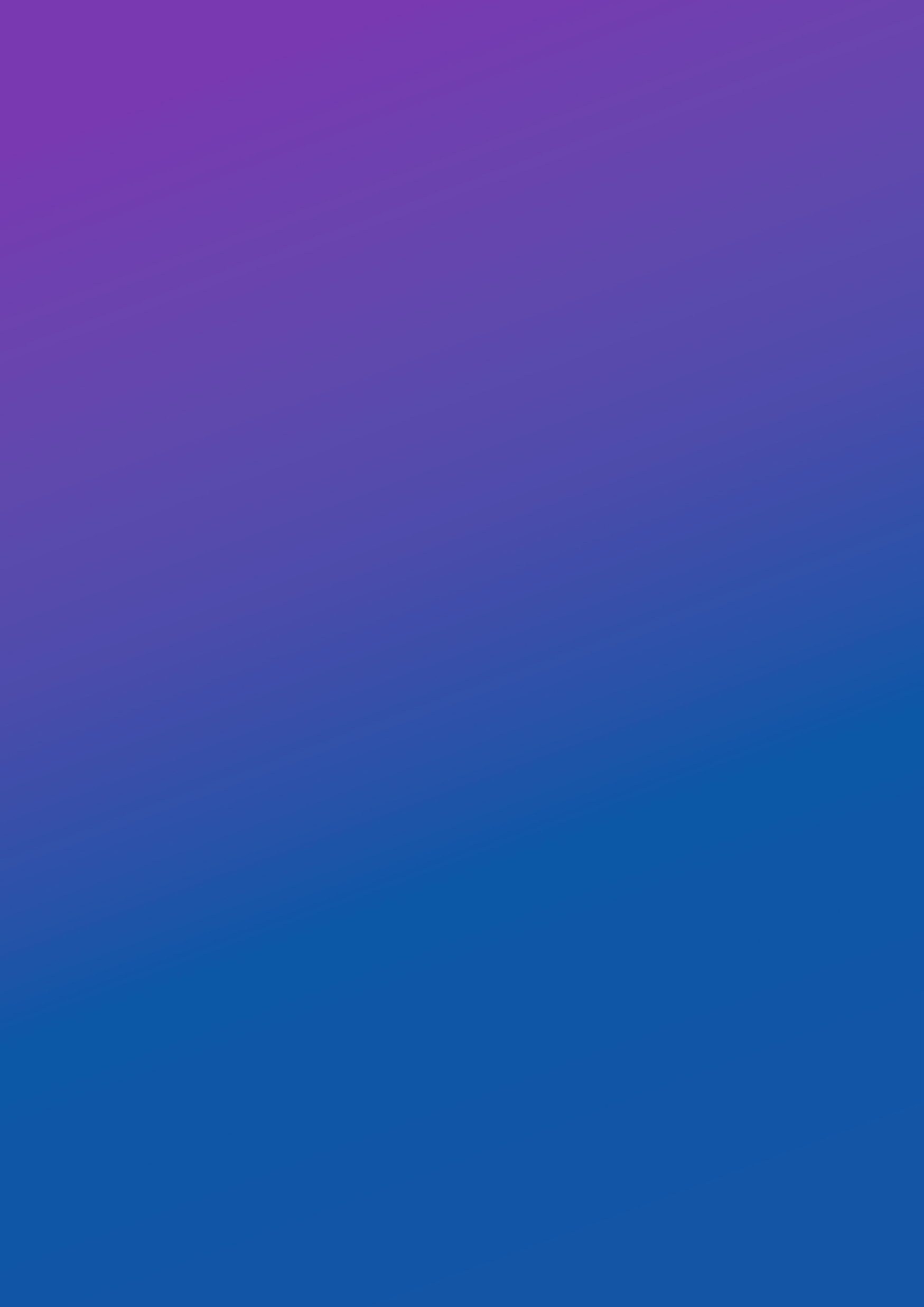 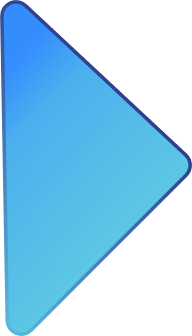 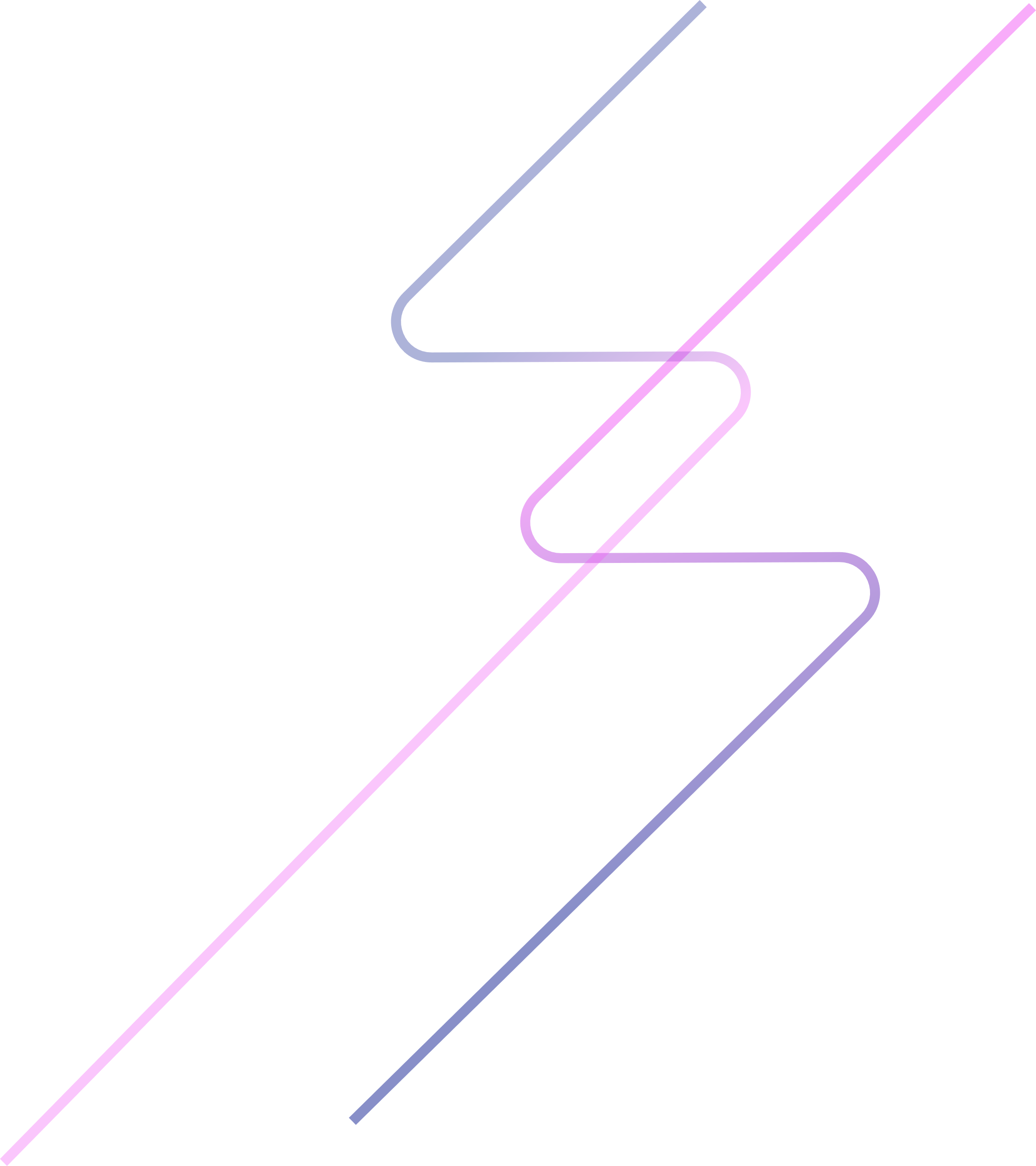 ЧТО ИЗУЧАЕТ ПОВАР, КОНДИТЕР
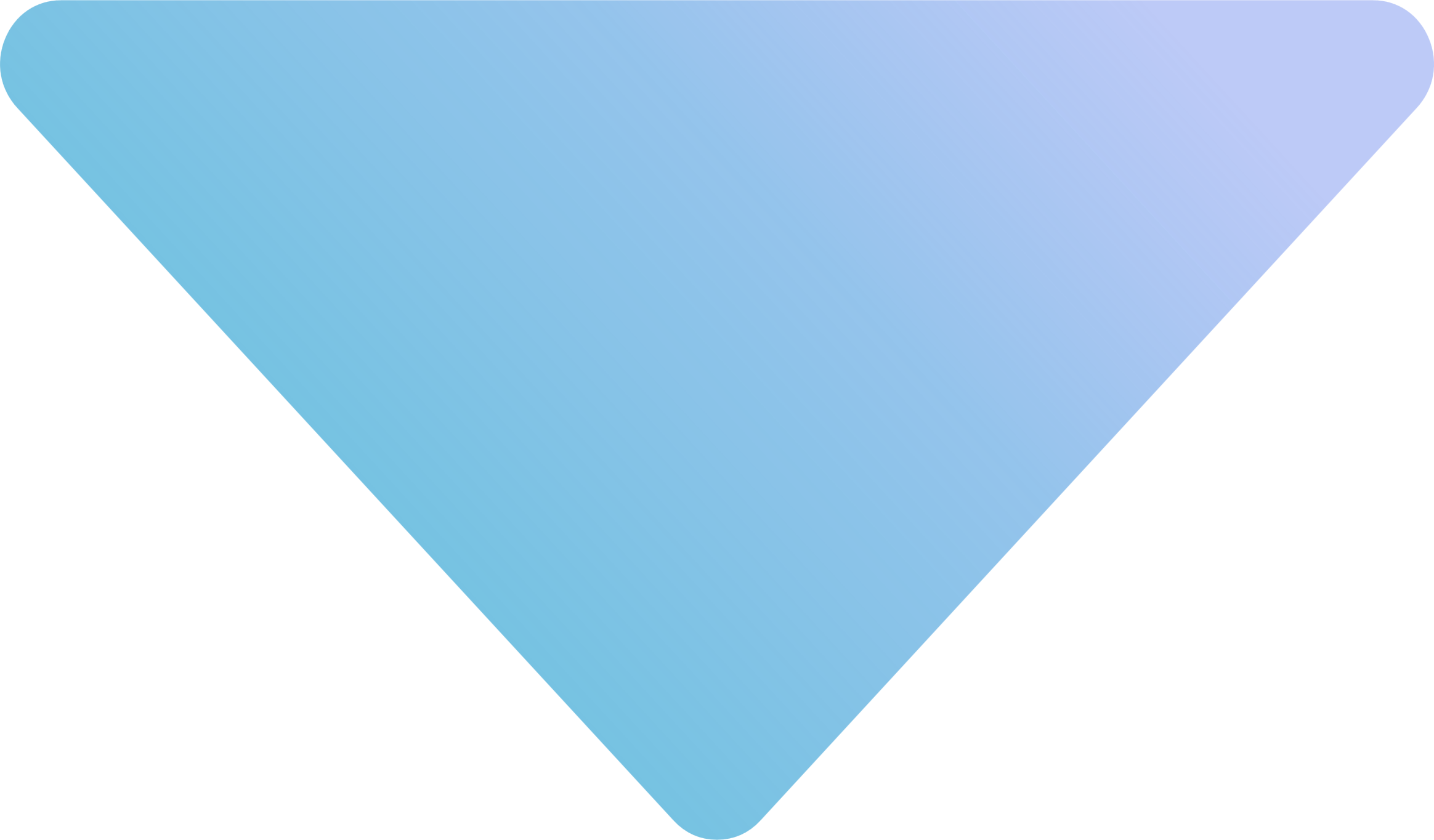 Основные дисциплины:
Дополнительное образование:
Основы микробиологии, физиологии питания, санитарии и гигиены
Основы товароведения продовольственных товаров
Техническое оснащение и организация рабочего места
Основы калькуляции и учета
Приготовление полуфабрикатов
Приготовление и оформление горячих блюд
Приготовление холодных блюд
Приготовление сладких блюд и десертов
Приготовление хлебобулочных и кондитерских изделий
Рабочая профессия «Пекарь»
Рабочая 
профессия
«Официант»
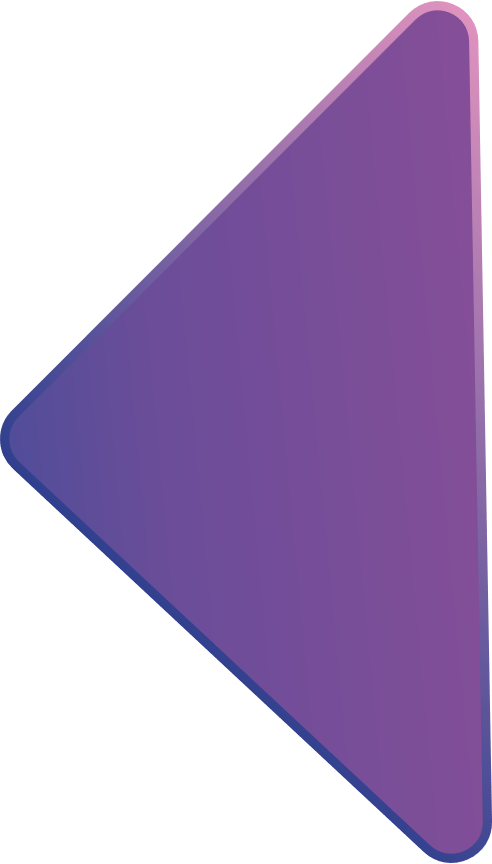 / 03
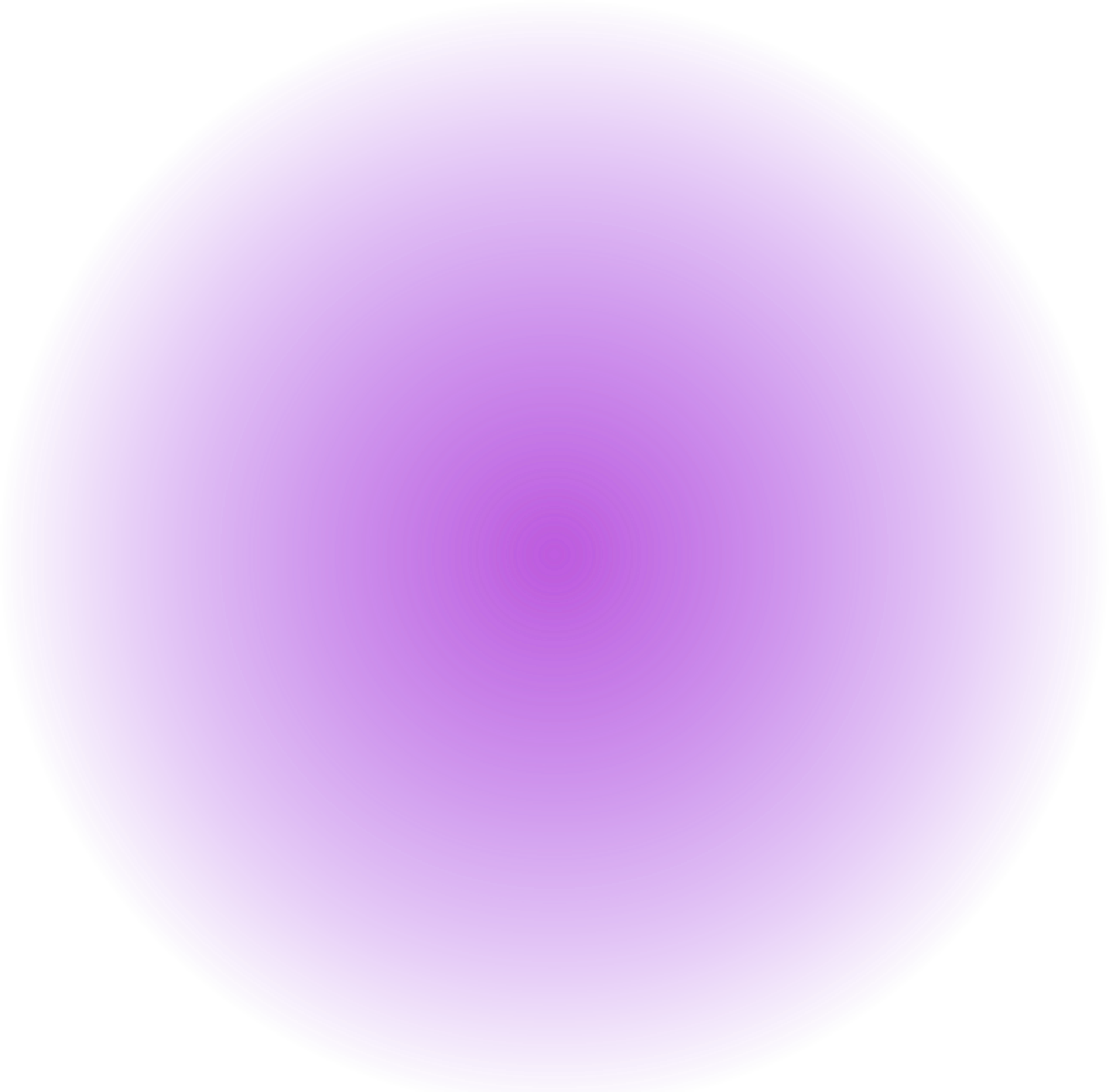 ГДЕ НУЖЕН ПОВАР, КОНДИТЕР?
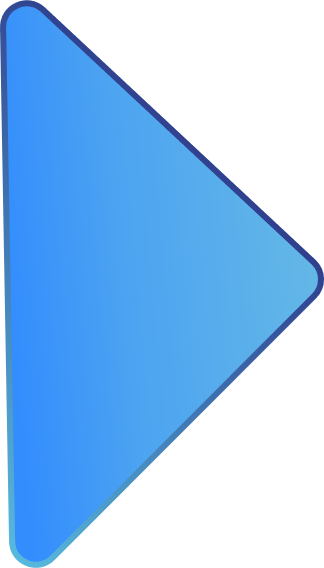 / 04
Выпускники по профессии Повар, кондитер работают в различных заведениях общественного питания: рестораны, кафе, гостиницы 
и курорты, бары и пабы, кейтеринг, кондитерские магазины, пекарни, собственный бизнес, кулинарные шоу и медиа
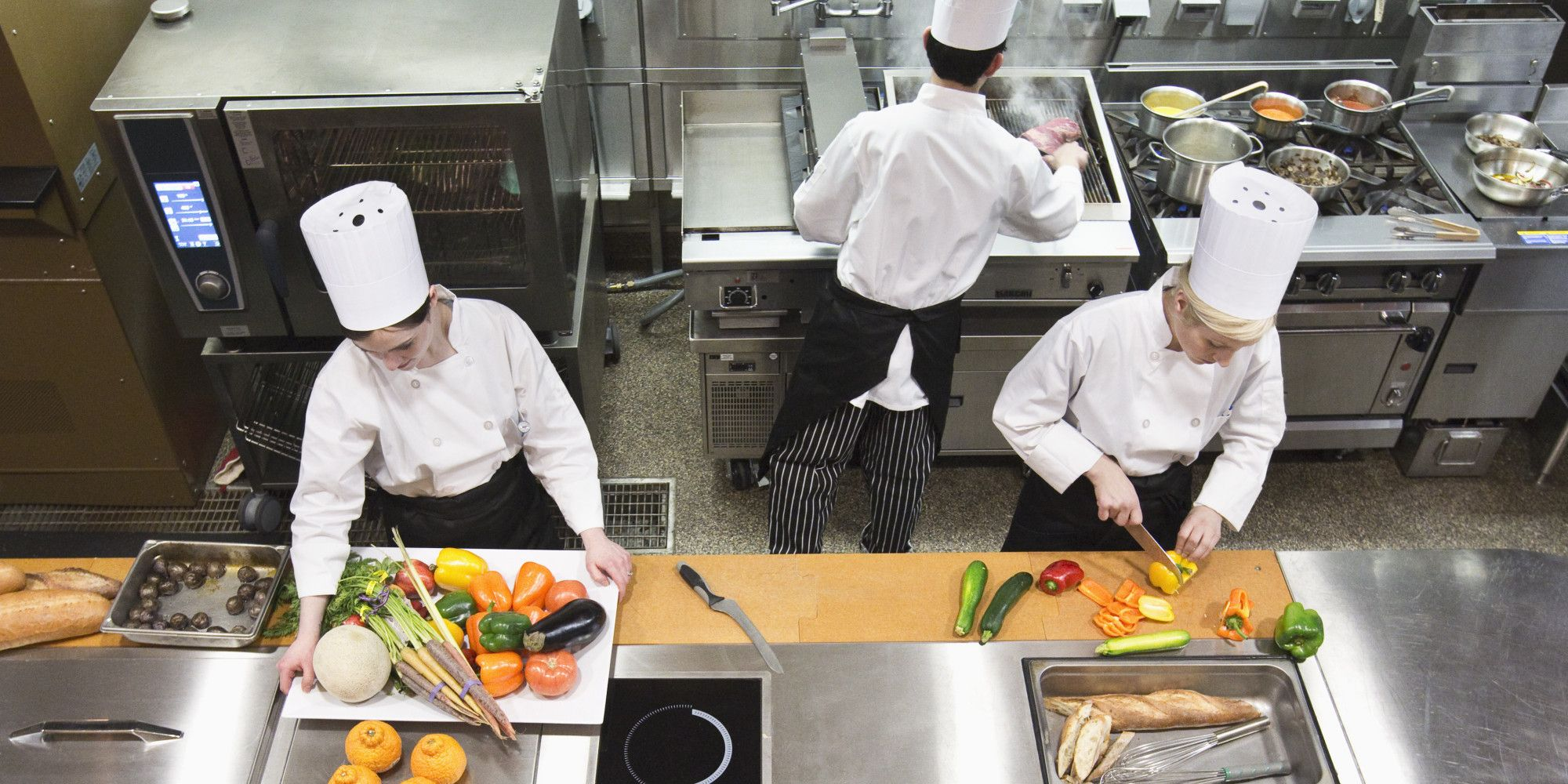 Вертикальный рост:
Помощник повара или кондитера
Повар или кондитер 2, 3, 4, 5, 6 разряда 
Старший повар 
Су-шеф 
Шеф-повар 
Бренд-шеф-повар
Открытие собственного ресторанного бизнеса
Выпускники профессии Повар, кондитер могут работать в туризме и сфере услуг
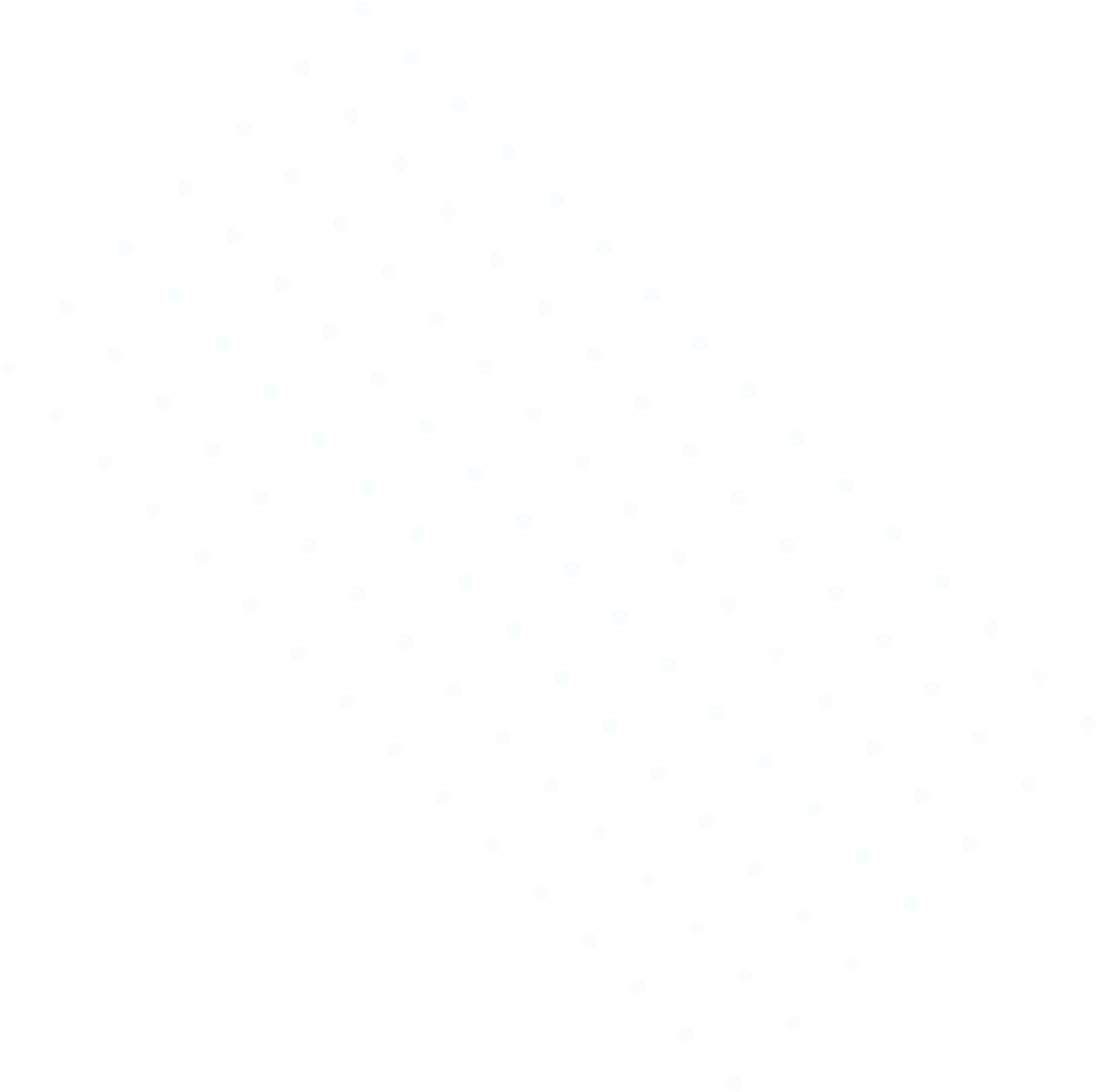 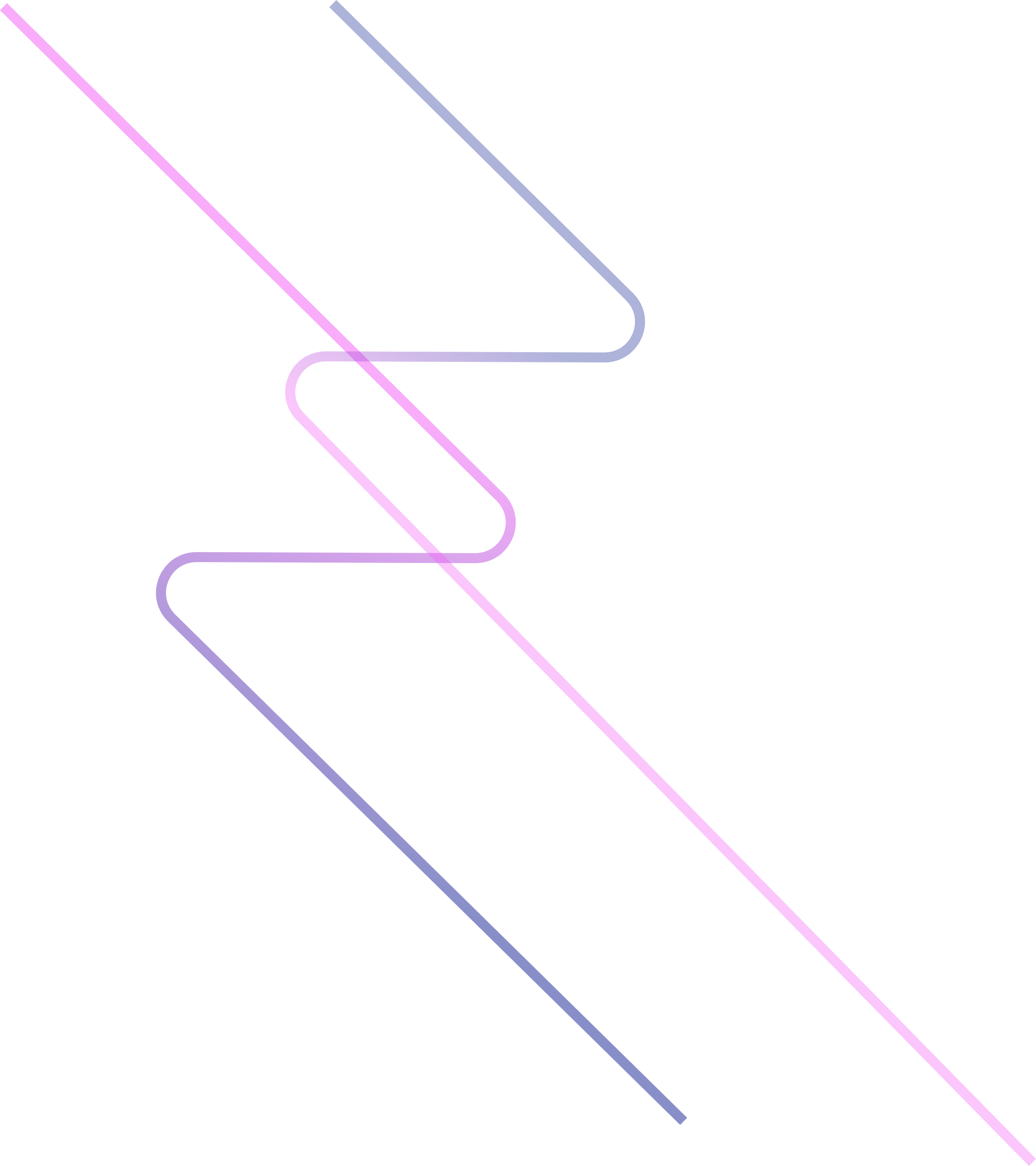 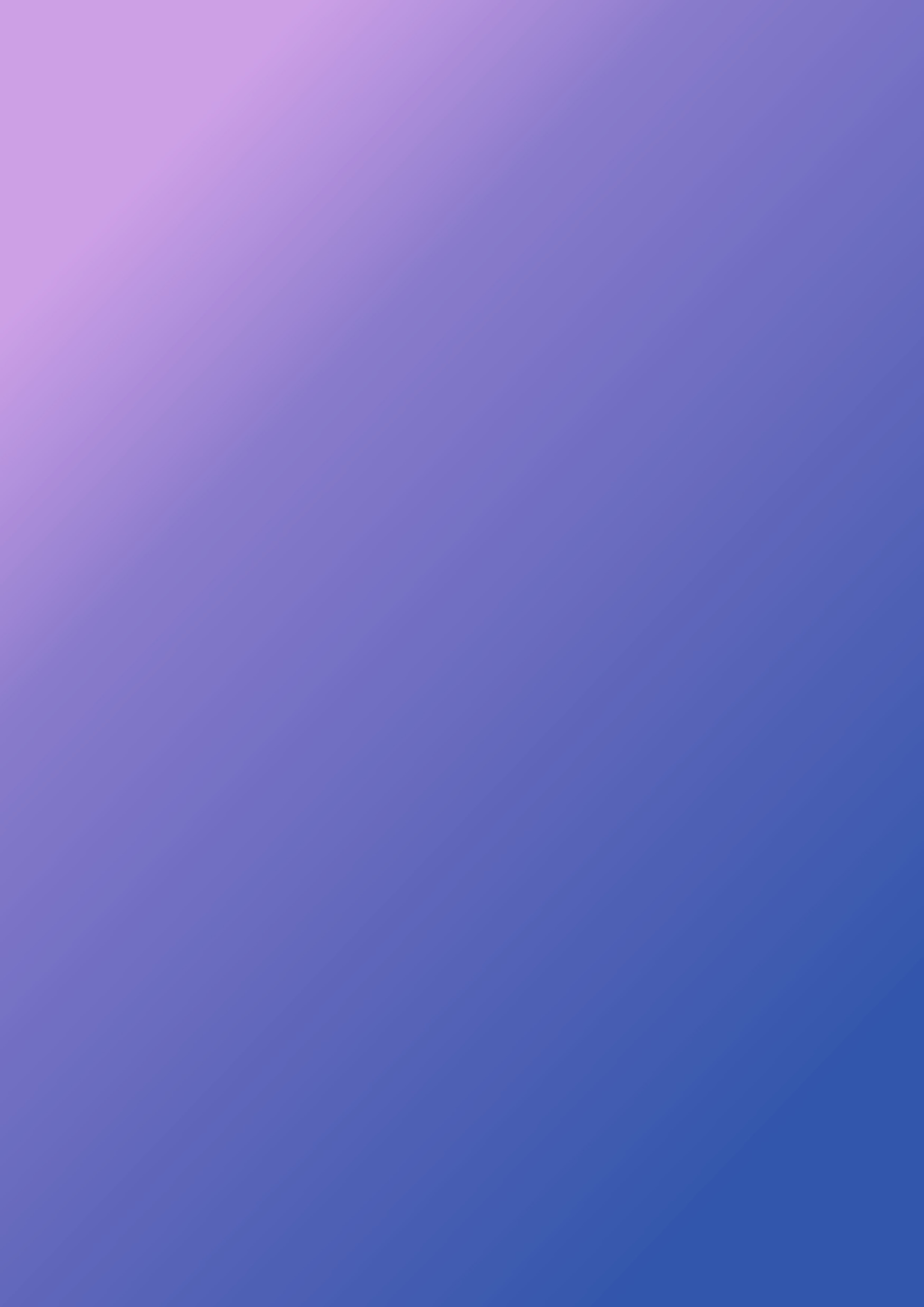 Производственная практика
Сеть ресторанов LDGR (Riso, Salt.birsto, Sherlock Holmes, Чарли, Моррис, Дублин, Китчен, Камчатка, Разжигатели, Тонэ, BRandICE, Фиеста Пицца, Дэдико) 
Пекарня-кондитерская  Брауни
Кулинария Пышка
Buffet Cafe
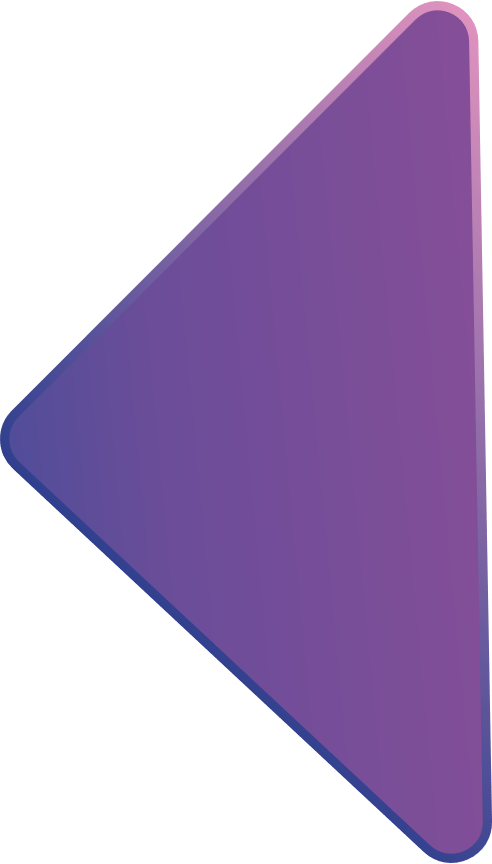